Номінація «Технік-Юніор»





 Молекулярна кухня у вас на кухні

Проект виконали:
Богодєлова Марія
Дев’яткіна Олена
Трембак Поліна
учениці 8-В класу
Спеціалізованої школи №76 імені Олеся Гончара 

Науковий керівник:
Варенюк Валентина Ігорівна
вчитель фізики
Спеціалізованої школи №76 імені Олеся Гончара
Київ, 2021
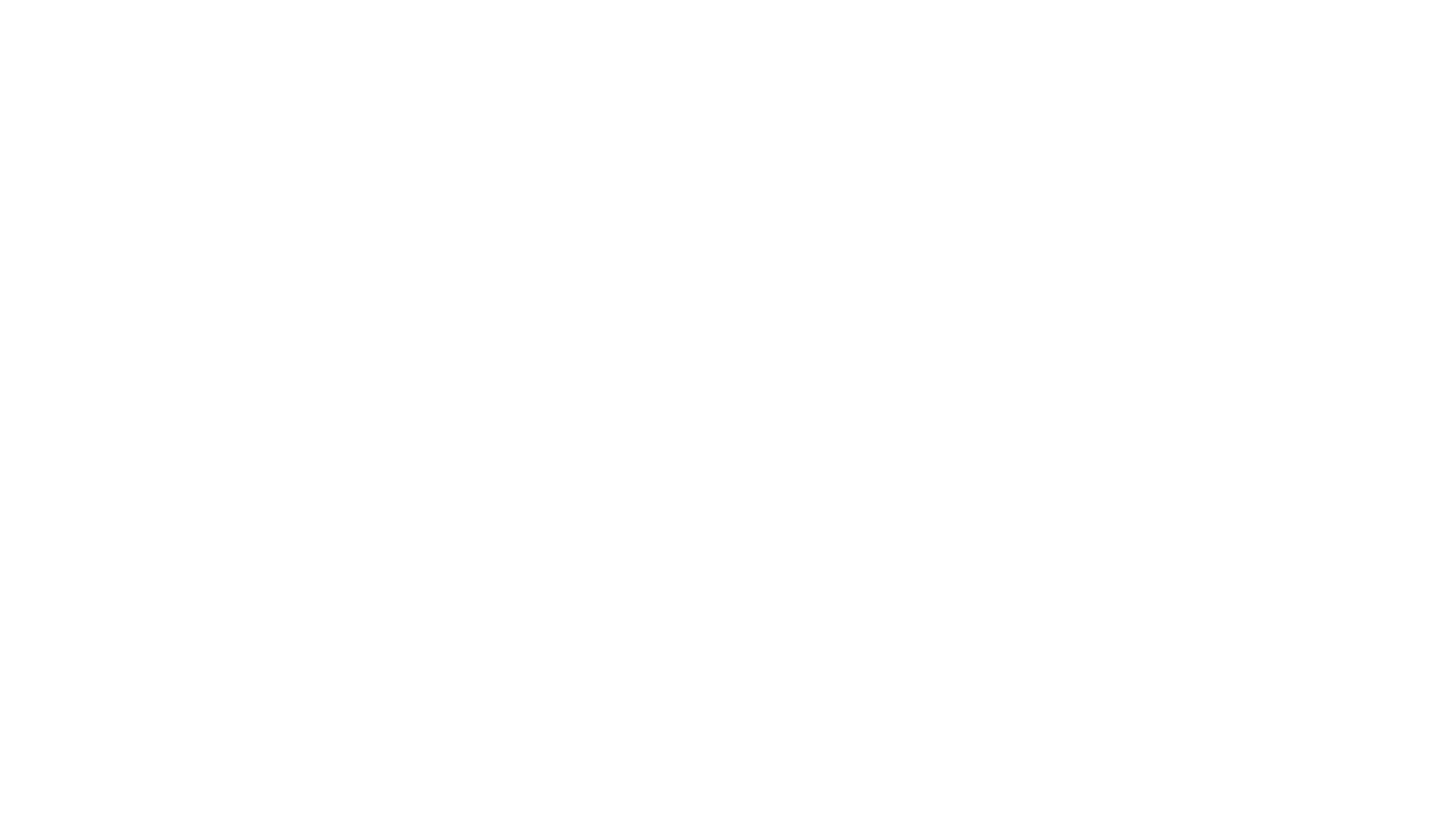 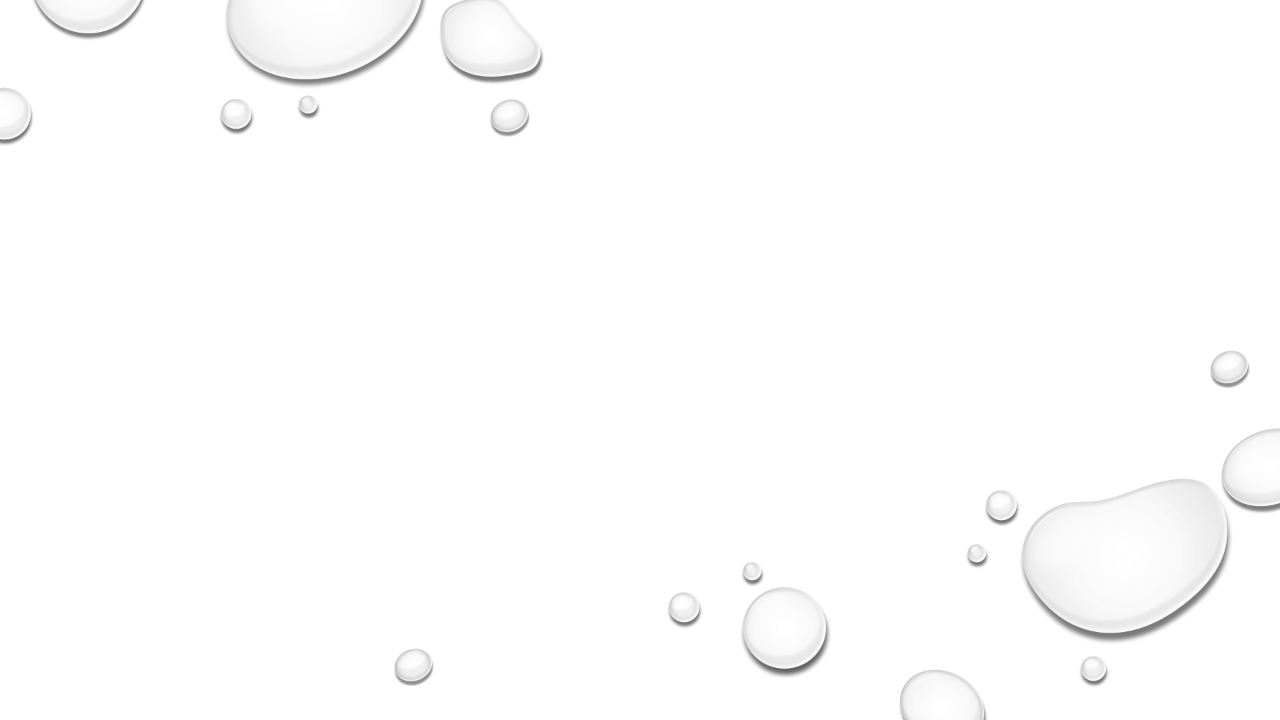 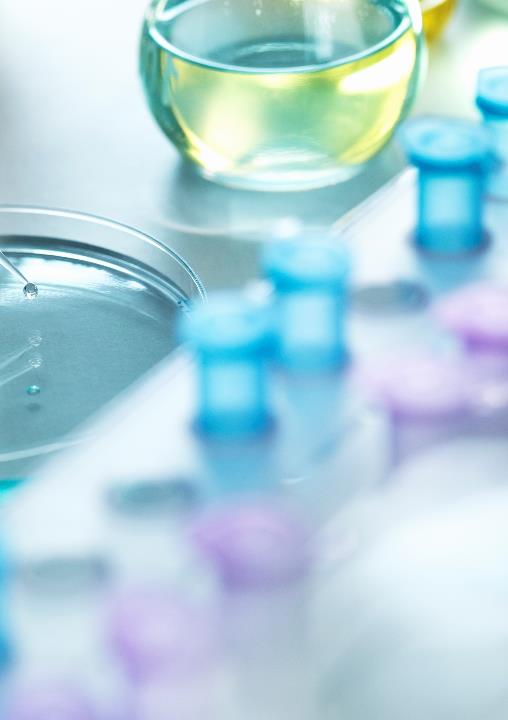 Мета роботи: дослідити можливість приготування страв молекулярної кухні без спеціального обладнання, навчання та навиків, а також створити мінікнигу рецептів страв молекулярної кухні, які можна приготувати в домашніх умовах.
Актуалізація: молекулярна кухня - це не тільки шприци і пробірки, це мистецтво створення незвичайних страв зі звичайних продуктів; страви молекулярної кухні можна готувати і споживати без великих затрат, варто застосувати знання з курсу шкільної фізики.
Завдання проекту:
Зробити огляд науково-популярної літератури з обраної теми;
Знайти цікаві рецепти молекулярної кухні;
Виконати дослідження;
Створити мінікнигу рецептів страв молекулярної кухні, які можна приготувати в домашніх умовах.
Предмет дослідження: фізичні процеси (зміна агрегатного стану, температури, форми та об’єму страв  молекулярної кухні)
Об’єкт дослідження: страви молекулярної кухні
Новизна: на основі теоретичних і експериментальних досліджень з’ясувати, які страви молекулярної кухні можна приготувати вдома, маючи мінімальне обладнання та навички.
Історія створення молекулярної кухні
В сучасному світі їжа – це бренд, тому тема молекулярної кухні на сьогодні дуже актуальна. Молекулярна кухня дозволяє змінити зовнішній вигляд практично будь-якого продукту на молекулярній основі. Це дає можливість створити новий етап історії створення інновацій в харчовій промисловості завдяки нанотехнологіям та законам фізики і хімії. 
Прабатьком нового методу приготування їжі був Бенджамін Томпсон (рис.1), який жив у XVIII-XIX ст. Вперше про молекулярну кухню, або ж молекулярну гастрономію, стало відомо у 1992 році. Її засновниками є двоє видатних вчених: хімік Ерве Тис та фізик-ядерник Ніколас Курті (рис.2). Перша молекулярна страва була приготована Хестоном Блюменталем (рис.3) в ресторані «Fat Duck» в 1999 році. Вона вразила своїм авангардним виглядом та справила фурор серед гурманів. Це був мус з шоколаду та ікри.
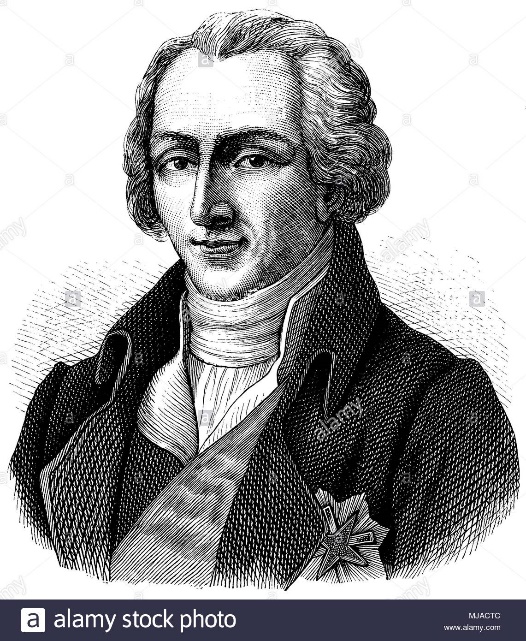 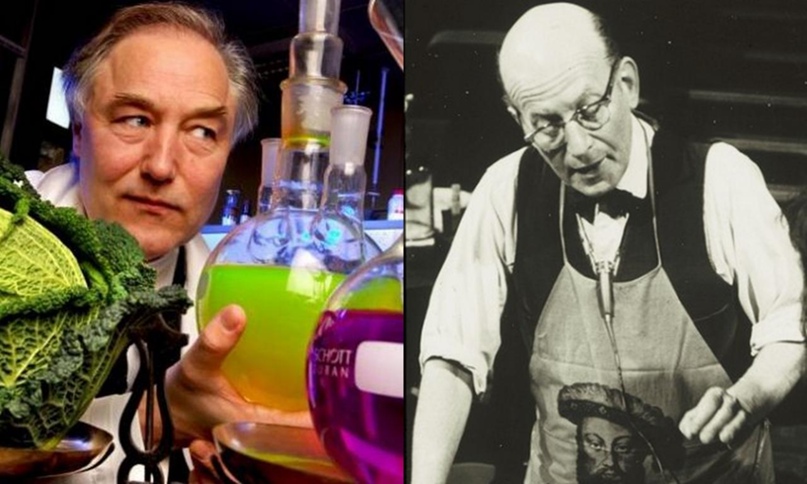 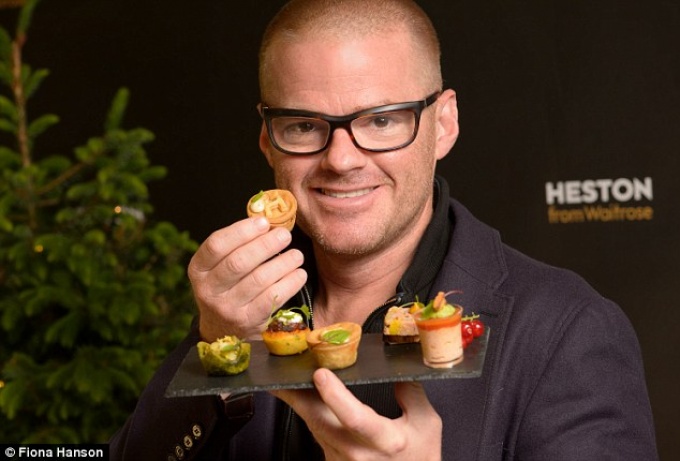 Рис.3.
Рис.1.
Рис.2.
Обладнання та добавки для молекулярної кухні
Страви молекулярної кухні готуються не для того, щоб досита нагодувати людину, а довести всім, що приготування їжі може бути мистецтвом. Замість звичайної сковорідки та каструлі, кулінари молекулярної кухні використовують центрифугу, сухий лід, азот, вакуумне приготування їжі. А замість приправ – спеціальні компоненти, такі як агар-агар, мальтодекстрин, ксантанову смолу, лактат кальцію тощо. Завдяки цьому можна отримати з будь якого продукту піну, морозиво чи гель.
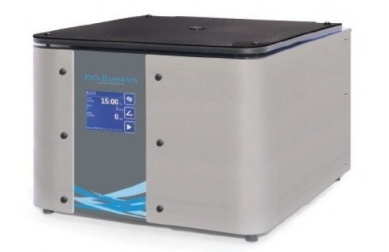 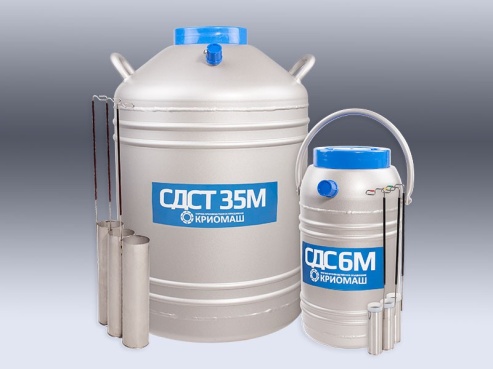 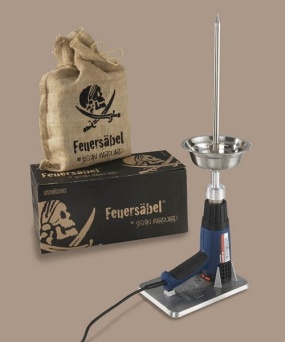 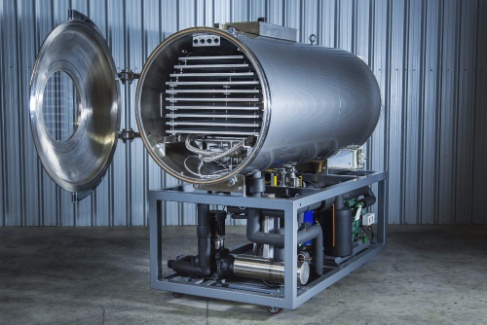 Добавки
Агар-агар і каррагінан
Хлорид кальцію і альгінат натрію
Лецитин
Цитрат натрію
Тримолін (інвертний цукровий сироп)
Ксантан
Трансглютаміназа
Сублімаційна сушка
Центрифуга
Посудина Дьюара
Стефан-гриль
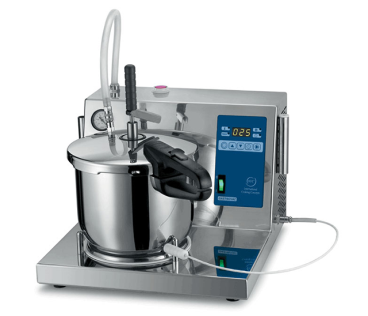 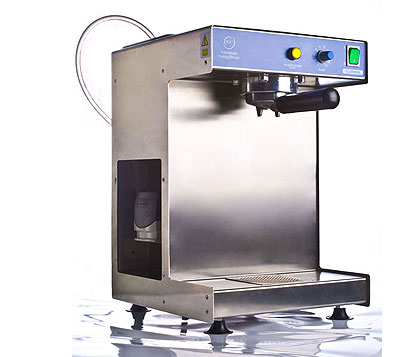 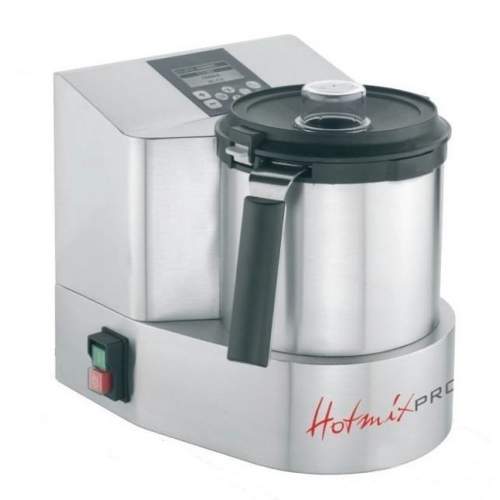 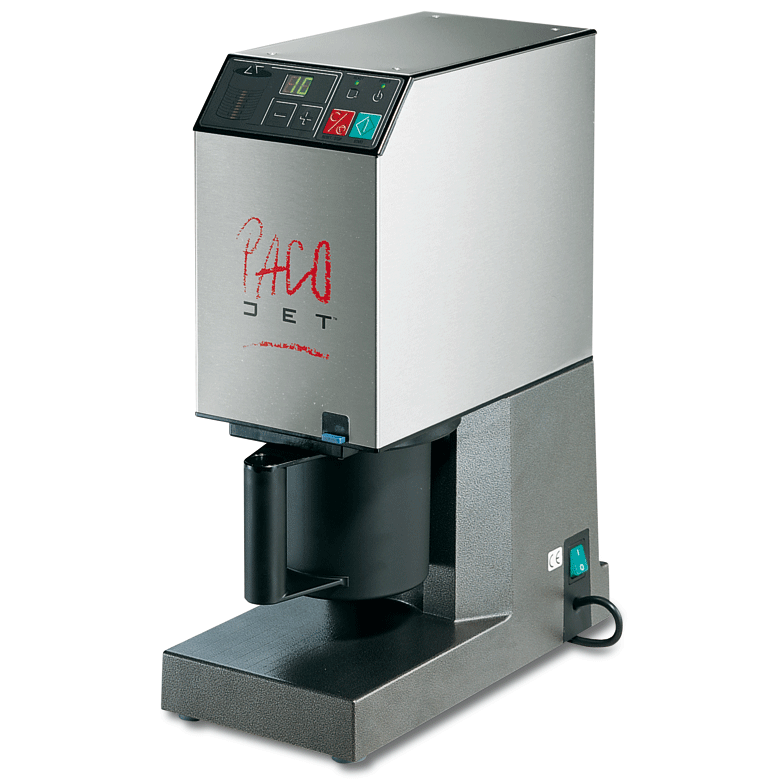 COOKVAC(вакуумна каструля)
Термоміксер
PACOJET(термоко-мбайн)
Хербофільтр
Сферифікація
Сферифікація - одна з найбільш вражаючих технік молекулярної кухні. Вперше її застосував іспанський шеф - кухар Ферран Адріа у своєму ресторані EI Bulli в 2003 році. Ця техніка дозволяє укладати рідини і деякі продукти в прозорі сферичні оболонки. Вони можуть вільно плавати в напої або ж подаватися як окремі страви та коктейлі! Уявіть мохіто у вигляді безлічі сфер з листочками м'яти всередині! Або кульки з фруктовими соками, що лопаються у роті – це справжній вибух смаку!
Існують два види сферифікації (основна і зворотна). Основну сферифікацію здійснюють зануренням рідини (чай, сік, молоко), в якій розчинений альгінат натрію, у ванну з кальцієм, зворотна – зануренням розчину із сумішшю глюконату кальцію і лактату кальцію у ванну з альгінатом натрію.
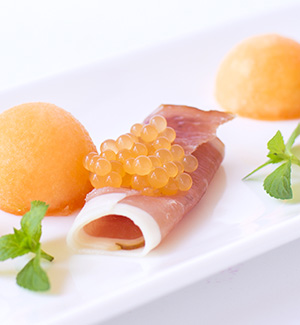 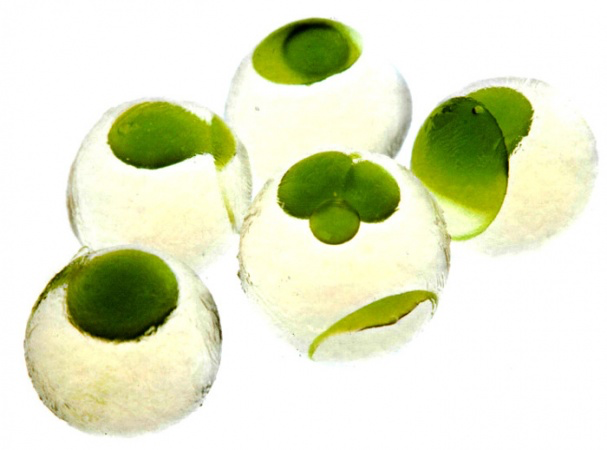 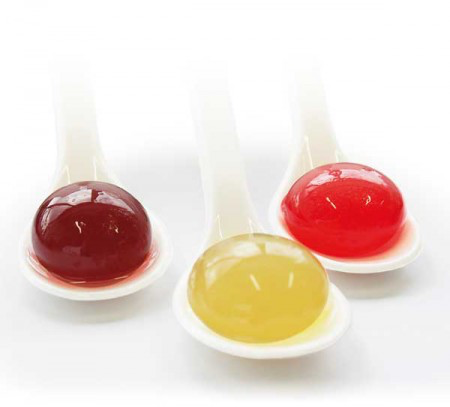 Желефікація
Желефікація - найпростіша техніка молекулярної кухні. Це процес перетворення напоїв і продуктів в желеподібні структури з різними властивостями і формою. Желатинізація - окремий процес, пов'язаний із приготуванням не лише желе, а і желеподібних структур, гелів, коктейлів.
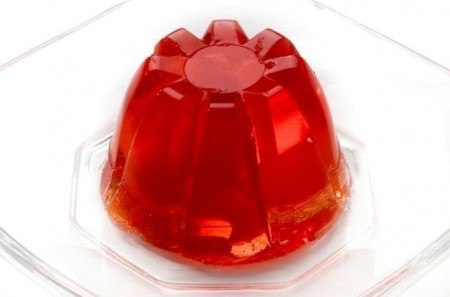 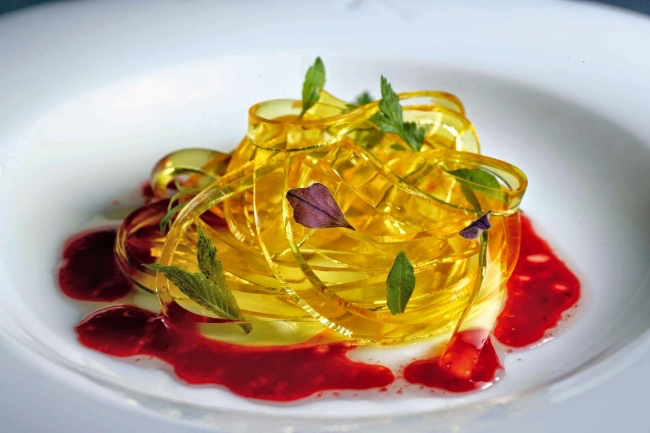 Емульсифікація
Емульсифікація - найбільш популярна техніка - створення повітряних пінок з соку або будь-якого напою і багатьох продуктів. При їх заморожуванні утворюються об'ємні їстівні "скульптури". Процес емульсифікації відбувається за рахунок поділу декількох змішуваних рідин. Однією з перших емульсій було молоко. У воді розподілені краплі молочного жиру. Даний процес використовують найчастіше для приготування оригінальних заправок для страв.
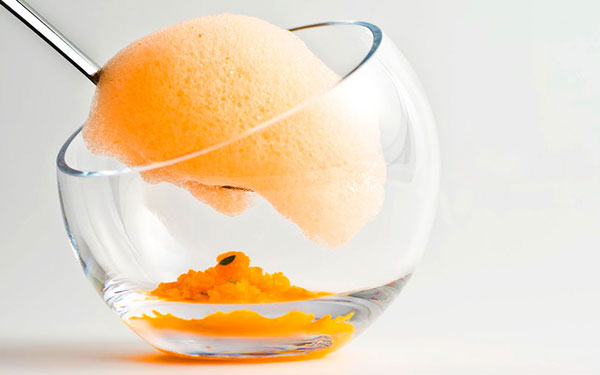 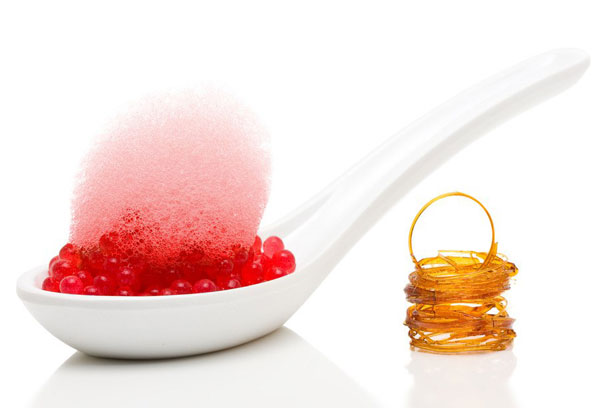 Еспума
Еспума - це будь-яка страва молекулярної кухні, приготовлена у вигляді пінки. Воно є так званою візитною карткою молекулярної кухні. Технологія приготування пінок дозволяє зробити її з чого завгодно, навіть з м'яса і горіхів. По суті еспума - це соус, але він не обтяжений жирами або чимось зайвим. Як про нього говорять майстри цього виду кулінарії - це смак в невагомості.
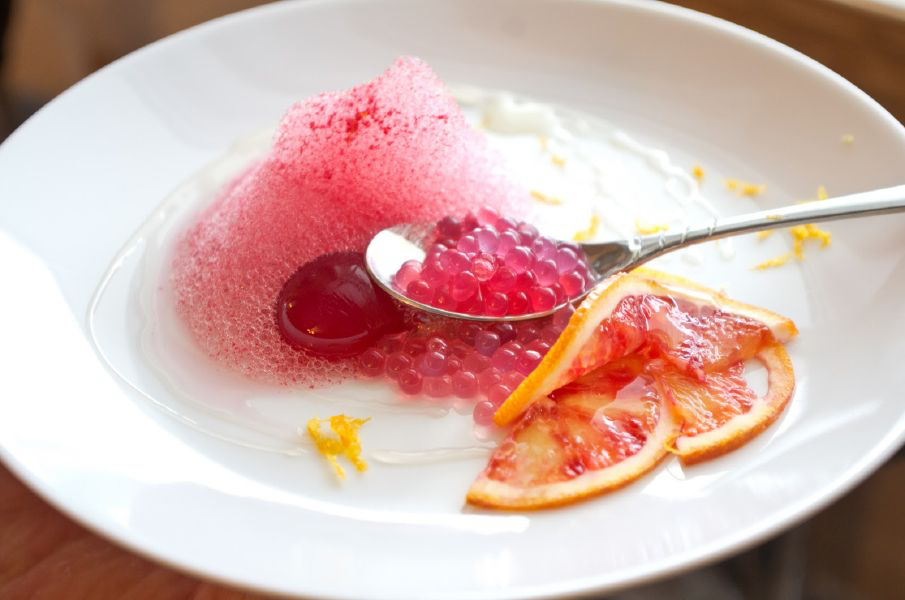 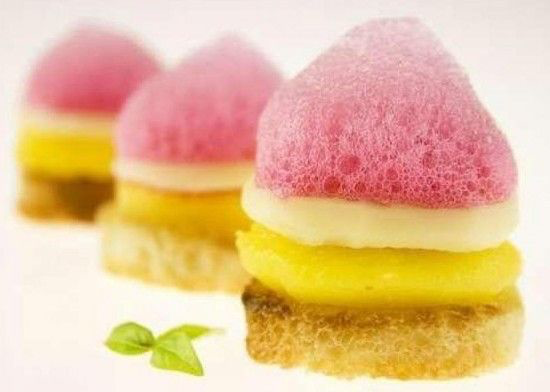 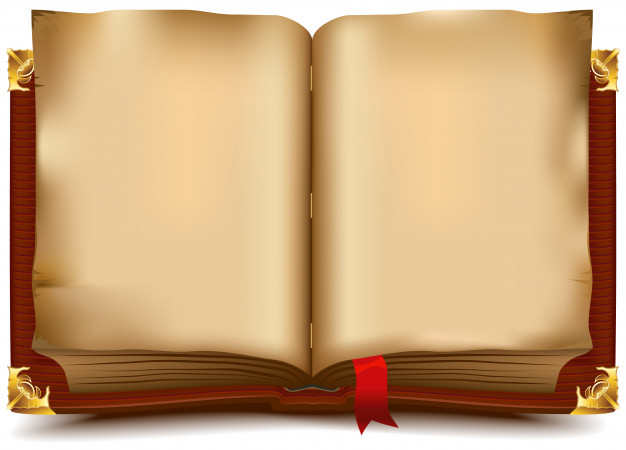 Прозорі равіолі з ананасом
Інгредієнти:
300 г ананаса
175 г цукру
175 г води
Для подачі:
10 г заварного крему
Спосіб приготування:
Наріжте ананас на тонкі слайси, зберігаючи круглу форму. Змішайте і доведіть до кипіння цукор, воду, лимонний сік і агар агар. Додайте замочені пластинки желатину. Вилийте суміш на плоску поверхню товщиною приблизно 2 мм. Після застигання виріжіть металевим кільцем кола діаметром 5 см. На один шар желе злегка хлюпніть заварний крем, наверх викладіть кілька слайсів ананаса, накрийте другим шаром желе.
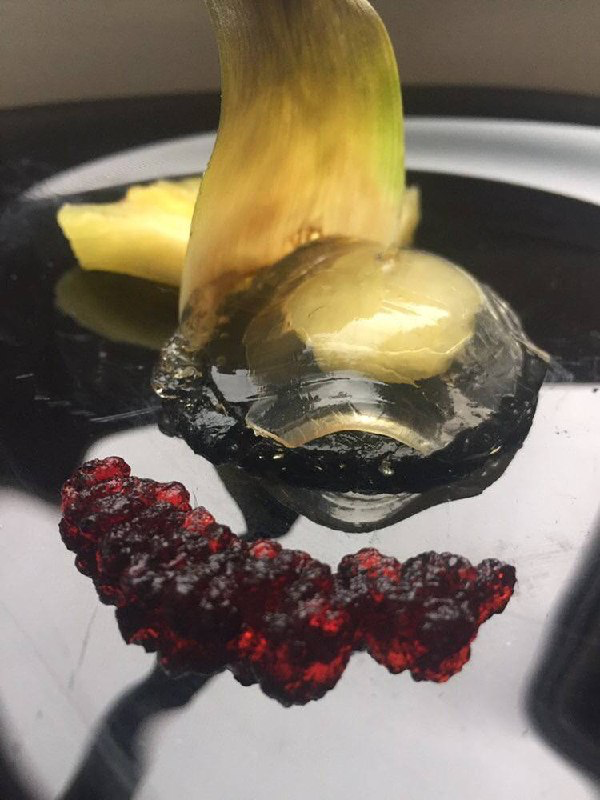 100 г соку лайма
2 г агар-агару
20 г желатину
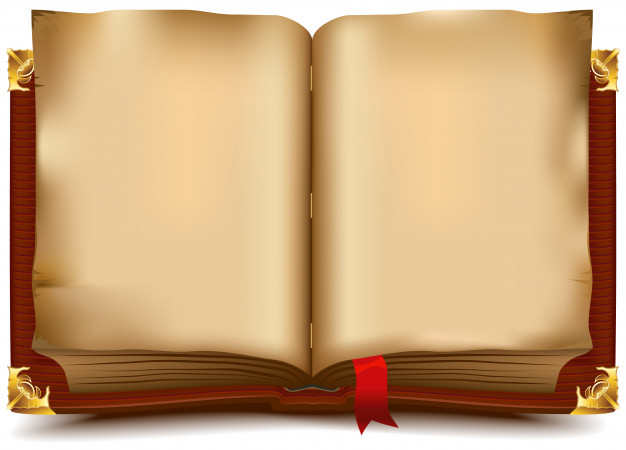 Яйце-пашот
Інгредієнти:
1 свіже куряче яйце
вода - 1 л
оцет - 1 ст. л.
Спосіб приготування:
У невеликій каструлі закип’ятити 1 л води і зменшити вогонь до мінімального, щоб не було бурхливого кипіння. Додати оцет. Ложкою розкрутити воду в каструлі, щоб утворився вир і одразу опустити туди яйце, при цьому горнятко з яйцем слід тримати якнайближче до води. Варити яйце 3-3,5 хв. Яйце з води вийняти шумівкою і покласти (разом з шумівкою) на чистий кухонний рушничок чи паперову серветку, щоб стекла вода. Якщо Вам потрібно було зварити більше яєць і деякі з них вже охололи, то перед подачею занурте їх на кілька секунд в гарячу воду, щоб підігріти, бо яйця-пашот, зазвичай, подаються теплими.
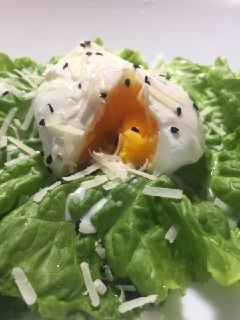 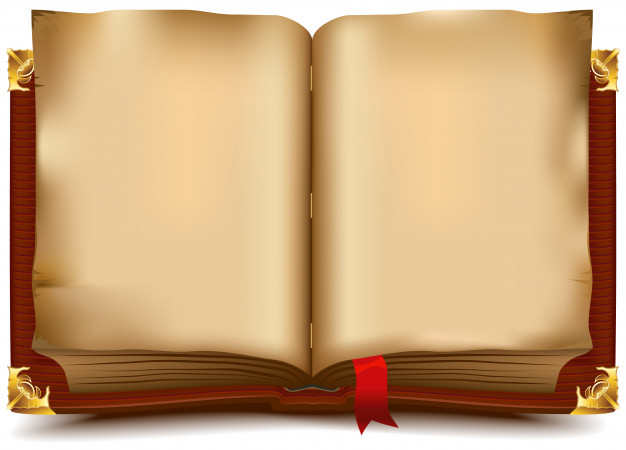 Молекулярна ікра
Інгредієнти:
100 мл оливкової олії
60 мл бальзамічного оцту
30 мл води
Спосіб приготування:
Заздалегідь охолоджуємо миску з оливковою олією. Змішуємо в каструльці оцет, воду, цукор і агар-агар. Доводимо суміш до кипіння, кип'ятимо на середньому вогні протягом 1 хвилини. Суміш злегка густіє. Прибираємо з плити і кілька хвилин охолоджуємо.
Набираємо суміш в шприц без голки. Тримаємо шприц горизонтально над ємністю з охолодженою олією і видавлюємо по краплині суміш в олію. Краплі не повинні потрапляти одна на іншу. На дні ємності ікринки будуть утворювати ідеальні сфери. Проціджуємо ікринки.
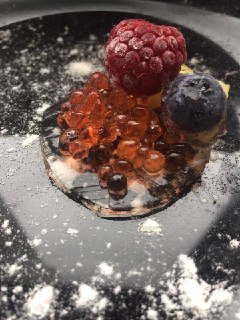 1 ст. л. цукру
1 саше агар-агару
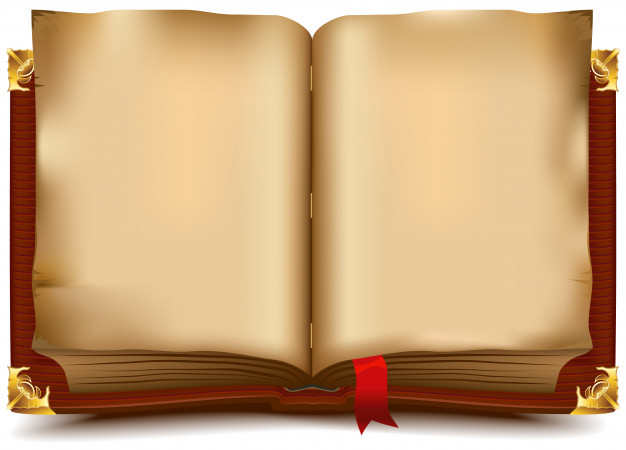 Спагеті
Інгредієнти:
400 мл апельсинового соку
25 мл густого апельсинового сиропу
75 мл цукрового сиропу
25 г желатину
Спосіб приготування:
Змішуємо всі інгредієнти і нагріваємо, не допускаючи кипіння. Отриману рідину набираємо в шприц. З його допомогою заповнюємо рідиною гнучку силіконову трубочку необхідної довжини. Можна взяти звичайні аптечні трубочки для крапельниць.
Наповнену трубочку на 3 хвилини опускаємо в холодну воду. Потім з'єднуємо шприц і трубочку і за допомогою повітря, що надходить з шприца видавлюємо спагеті.
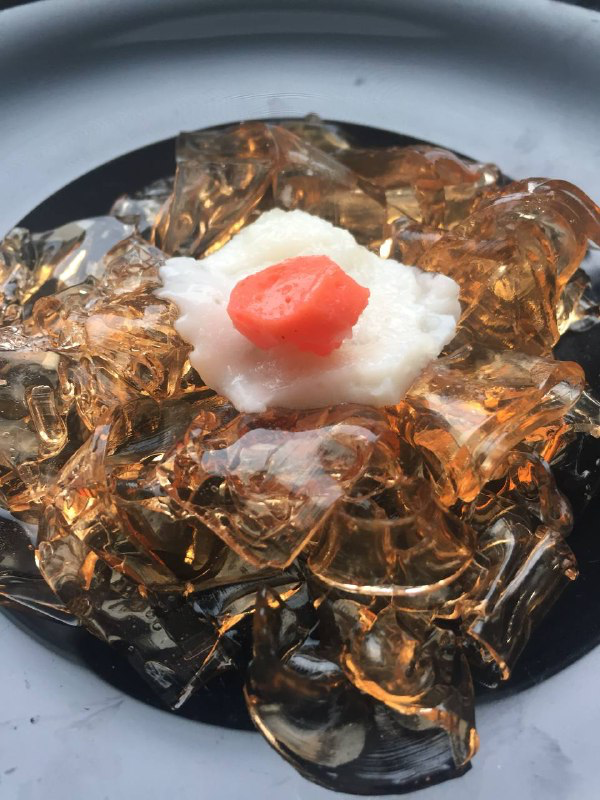 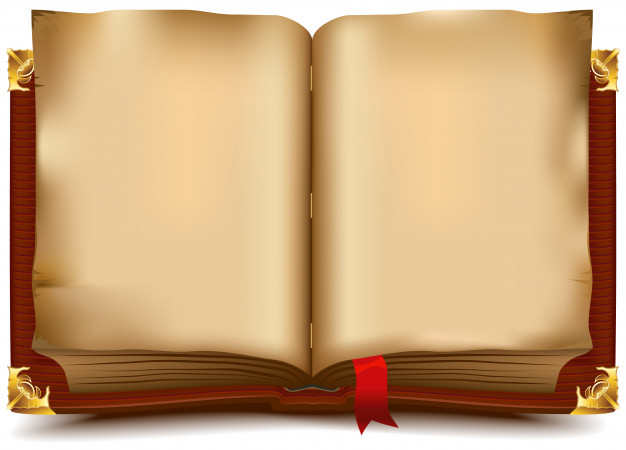 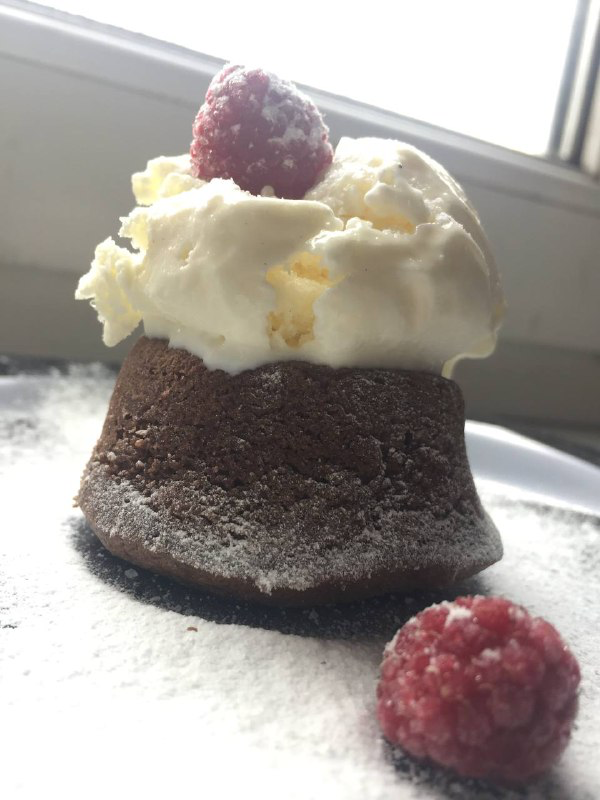 Лава-мафін (класичний шоколадний фондан)
Інгредієнти: ⠀
Яйця 3 шт
Темний шоколад (не менше 60% какао) 100 г
Вершкове масло 75 г
Цукор 60 г
Борошно 45 г
Масло ⠀
Спосіб приготування:
Шоколад і вершкове масло розтоплюємо в мікрохвильовці чи на водяній бані. Яйця, цукор і борошно змішуємо віничком (не збиваючи), туди ж вливаємо шоколад з маслом, ще раз перемішуємо. Формочки найкраще обирати силіконові, можна трішки присипати їх какао-порошком. Далі, розливаємо тісто у формочки на 2/3 дюйма, і випікаємо 6-8 хвилин за температури 180 градусів.
Висновок

Молекулярна кухня лише на початку свого розвитку. Творці цього напрямку вважають її кухнею майбутнього. Більше знань про хімічні та фізичні властивості продуктів, процеси, реакції – ось головний постулат у вивченні молекулярної кухні. Варто зазначити, що наразі молекулярна кухня - це здебільшого шоу, і звиклі до всього гості ресторанів чекають від кухарів видовищ. Але насправді мова йде про глобальний підхід до приготування їжі, наприклад, про правильні температури термообробки продуктів. Зрозуміло, що в домашніх умовах не можна оцінити і насолодитись усім спектром приготування молекулярних страв без спеціального обладнання, навчання та навичок. Але ми в цій роботі показали, що маючи мінімальне обладнання, навички та знання з курсу шкільної фізики можна зробити досить прості та смачні страви молекулярної кухні. І створили мінікнигу рецептів страв молекулярної кухні, які можна приготувати вдома. 
Книга рецептів
Список використаної літератури

Цікаво про їжу це — ХАРЧІ.ІНФО
О.В. Арпуль, О.М. Усатюк. Молекулярні технології ресторанної продукції: Курс лекцій для студ. спец. 8.05170112 «Технології харчування» денної форми навчання – К.: НУХТ, 2013. – 85 с.
Молекулярна кухня: зв'язок науки з кулінарією
Молекулярна кухня
CROQUANTER-техніка як сучасний метод молекулярних технологій у закладах ресторанного господарства / Ю. Пшенічнікова, О. Арпуль // Оздоровчі харчові продукти та дієтичні добавки: технології, якість та безпека : Матеріали Міжнародної науково-практичної конференції, 22-23 травня 2014 р., м. Київ. – К.: НУХТ, 2014. – С. 25-26.